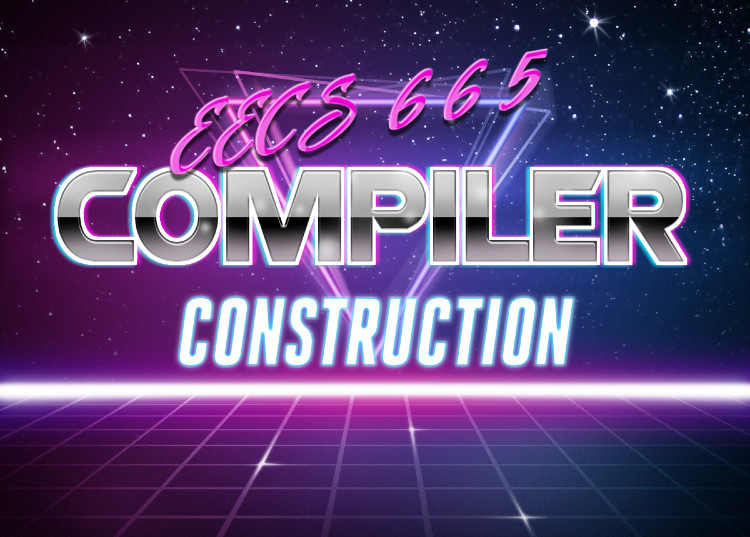 University of Kansas | Drew Davidson
Lecture 5 Syntax-Directed Definition
1
I Think We’re Done with ReviewLecture 5 – Syntax-Directed Definition
2
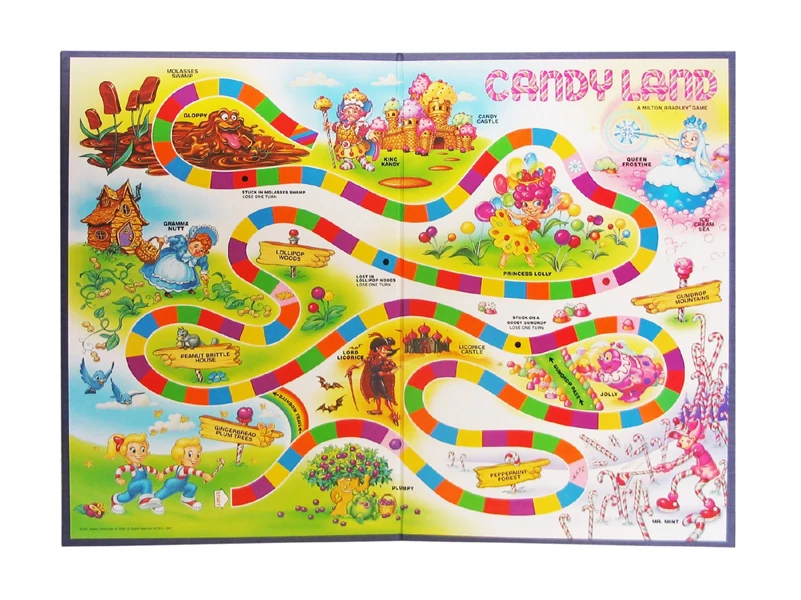 COMPILER
Code Generation
Execution
Runtime Environment
Optimization
Intermediate
Representation
SDD
Parsing
Semantics
Lexical Analysis
Syntactic
Definiton
3
Lecture OutlineSyntax-Directed Definition
Live Assignments
P1
H2
Recall Syntactic Ambiguity
Assigning Meaning to (Parse) Trees
Tree translation intuition
Introduce Syntax-Directed Definition
Tools for SDD
Bison
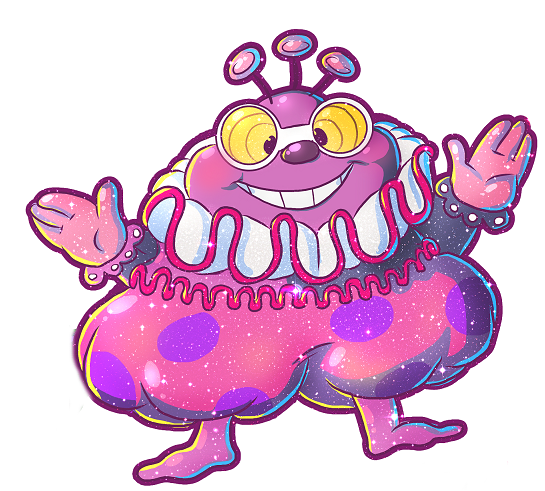 Syntax-Directed
Definition
4
Last TimeReview Lecture 4 –Syntactic Ambiguity
Live Assignments
P1
H2
Recognizing Context-Free Grammars
The parser wants a parse tree
Some Challenges in Syntactic Analysis
Ambiguous Syntax
Precedence
Associativity
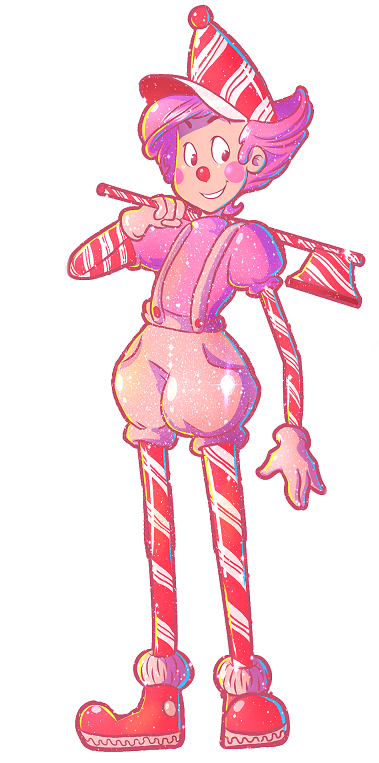 Syntactic
Definition
5
Last TimeReview Lecture 4 –Syntactic Ambiguity
Live Assignments
P1
H2
Force associativity
constraints
Force precedence
constraints
E := 	E minus T
    |	T
T :=  T times F
    |   F
F :=  G pow F
    |  G
G := intlit
E := 	E minus E
    |	T
T :=  T times T
    |   F
F :=  F pow F
    |  G
G := intlit
E := E minus E
E := E times E
E := E pow E
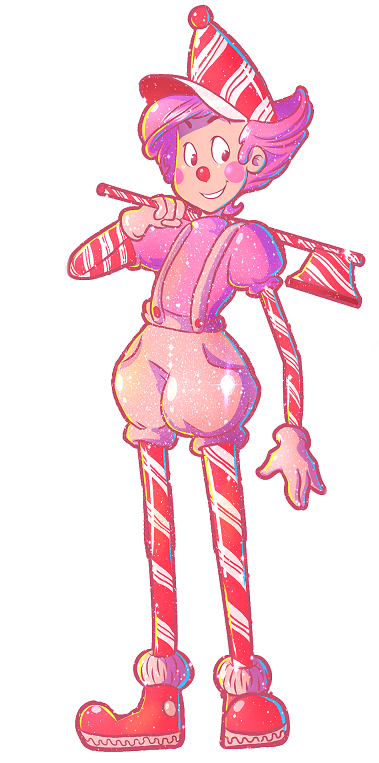 Syntactic
Definition
6
Ensure Bad Exprs are Invalid SyntaxWorking with Parse Trees
E
E
E := 	E minus T
    |	T
T :=  T times F
    |   F
F :=  G pow F
    |  G
G := intlit
minus
T
E
E
E
minus
T
F
intlit
3
E
E
pow
F
G
intlit
2
intlit
1
intlit
2
G
F
pow
G
intlit
1
intlit
1
7
Lecture OutlinePreview Lecture 5 – Syntax-Directed Translation
Live Assignments
P1
H2
Recall Syntactic Ambiguity
Assigning Meaning to (Parse) Trees
Tree translation intuition
Introduce Syntax-Directed Definition
Tools for SDD
Bison
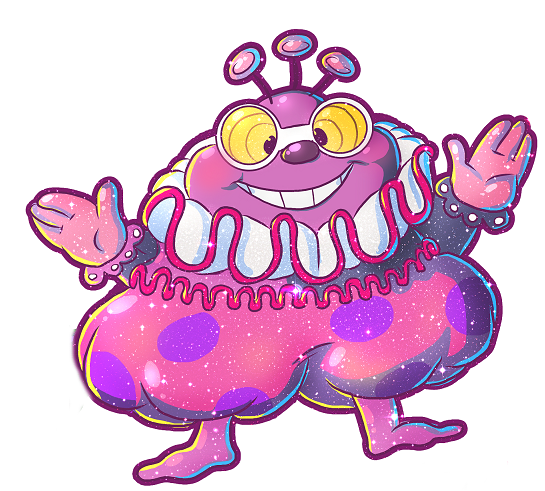 Syntax-Directed
Definition
8
Benefits of Parse TreesAssigning Meaning to Parse Trees
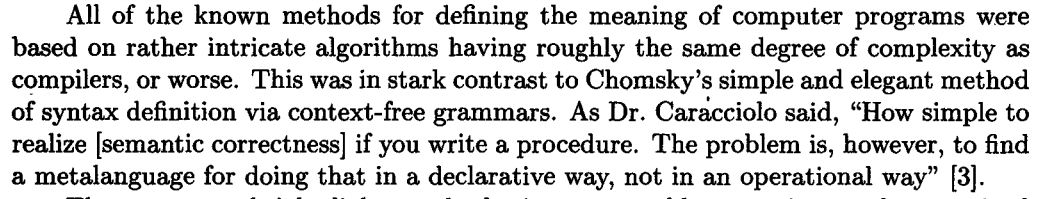 9
Benefits of Parse TreesAssigning Meaning to Parse Trees
Impose structure on tokens 
Easy to specify
Easy to process
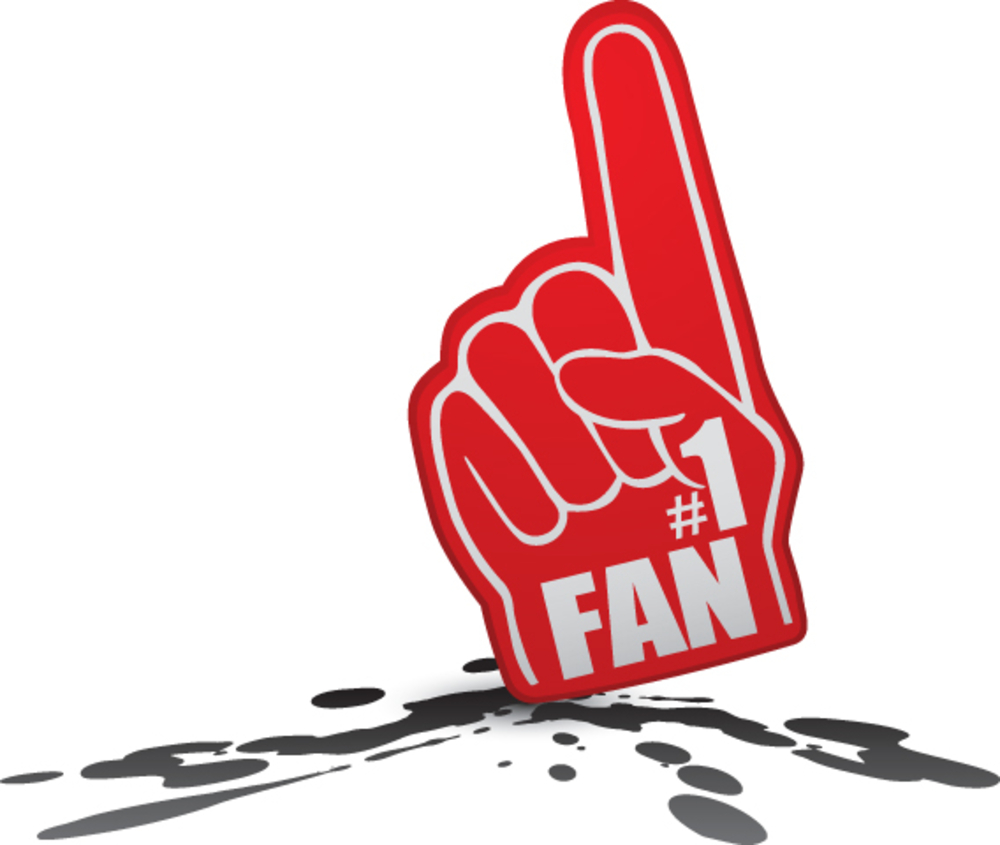 good algorithms 
are known
More generally:
Trees are great data structures 
for nesting relationships
10
Two Ways of Thinking About TreesWorking with Trees
Compilers use insights from both views
As a type of graph
As a type of nesting
Root is a node, children are successors
Root is a tree, children are inside
Work  “root-down” vs “leaves-up”
Work  “outside in” vs “inside out”
A
B
A
D
C
B
E
C
D
E
Two Ways of Thinking About TreesWorking with Trees
Compilers use insights from both views
As a type of graph
As a type of nesting
SDT Actions
Backpropagate translations results
from leaves to the root
Compilers use insights from both views
Root is a node, children are successors
Root is a tree, children are inside
A
Work  “root-down” vs “leaves-up”
Same but subtrees depicted as  triangles
Work  “outside in” vs “inside out”
A
B
A
D
C
A
B
E
B
C
D
E
C
D
E
Trees as a NestingWorking with Trees
( 1 + ( 2 ) )
A
B
D
C
E
A = ( B )
B = C + D
C = 1
D = ( E )
E = 2
Trees as a NestingWorking with Trees
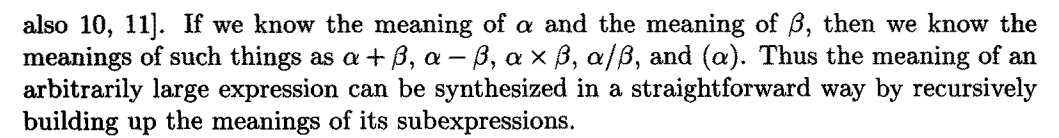 Assigning Meaning to SubtreesProcessing Parse Trees
Goal:
Translation is 
the value of 
the expression
subtree 3
  translation
E trans =
  subtree 1
  translation
Assign a translation for 
each node / subtree
-
3
E trans =
  subtree
  translation
E
1
E
T
dash
4
T trans = 
  subtree 
  literal value
Grammar:
E ::= E dash T
     |  T
T  ::= intlit
intlit
1
T
T trans = 
  subtree 
  literal value
4
intlit
4
Input Expression: 4 – 1
15
Assigning Meaning to SubtreesProcessing Parse Trees
Goal:
Translation is 
the value of 
the expression
subtree 3
  translation
E trans =
  subtree 1
  translation
Assign a translation for 
each node / subtree
-
1
E
T trans = 
   subtree
   literal value
2
T
dash
3
E
1
intlit
2
E
T
dash
4
Grammar:
E ::= E dash T
     |  T
T  ::= intlit
intlit
1
T
4
intlit
4
Input Expression: 4 – 1
– 2
16
Assigning Meaning to SubtreesProcessing Parse Trees
Goal:
Translation is 
the value of 
the expression
subtree 3
  translation
subtree 3
  translation
E trans =
  subtree 1
  translation
E trans =
  subtree 1
  translation
Assign a translation for 
each node / subtree
-
-
1
E
T trans = 
   subtree
   literal value
2
T
dash
3
E trans =
  subtree
  translation
E
1
intlit
2
E
T
dash
4
T trans = 
  subtree 
  literal value
Grammar:
E ::= E dash T
     |  T
T  ::= intlit
intlit
1
T
T trans = 
  subtree 
  literal value
4
intlit
4
Input Expression: 4 – 1
– 2
17
In SummaryProcessing Parse Trees
Translation depends on the goal
Goal:
Translation is the number of operands
Goal:
Translation is the value of the expression
18
Assigning Meaning to SubtreesProcessing Parse Trees
Goal:
Translation is 
the number of 
operators
subtree 3
  translation
subtree 3
  translation
E trans =
  subtree 1
  translation
E trans =
  subtree 1
  translation
1
1
+
+
+
+
2
E
T trans = 0
0
T
dash
1
E trans =
  subtree
  translation
E
0
intlit
2
E
T
dash
0
T trans = 0
Grammar:
E ::= E dash T
     |  T
T  ::= intlit
intlit
1
T
T trans = 0
0
intlit
4
Input Expression: 4 – 1 – 2
19
Tree Translation Intuition: SummaryProcessing Parse Trees
subtree 3
  translation
E trans =
  subtree 1
  translation
Translation depends on the goal
Translation is selected based on the production
Conceptually, a post-pass over the complete parse tree
-
P1
E trans =
  subtree
  translation
E
E
T
dash
P2
Grammar:
intlit
1
T
P1
E ::= E dash T
P2
|  T
intlit
4
P3
T  ::= intlit
20
Lecture OutlinePreview Lecture 5 – Syntax-Directed Translation
Live Assignments
P1
H2
Recall Syntactic Ambiguity
Assigning Meaning to (Parse) Trees
Tree translation intuition
Introduce Syntax-Directed Definition
Tools for SDD
Bison
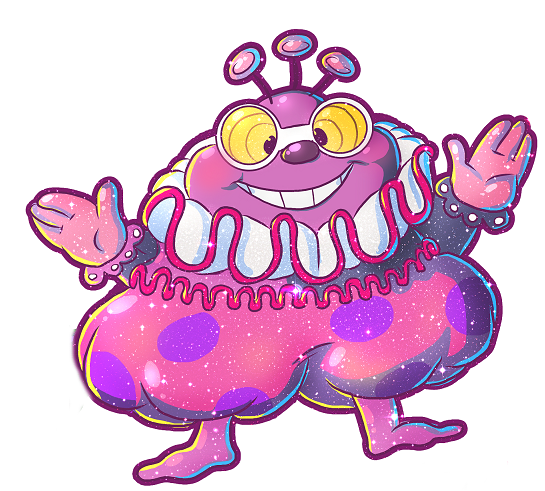 Syntax-Directed
Definition
21
Syntax-Directed DefinitionsProcessing Parse Trees
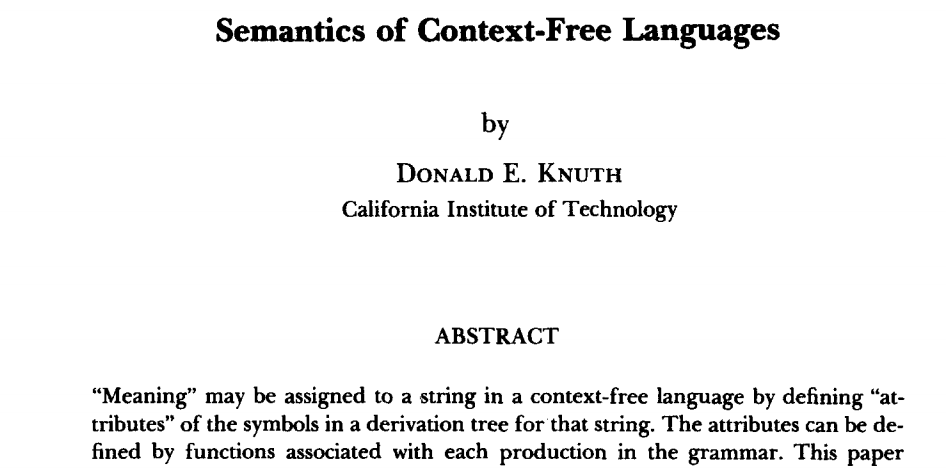 22
Syntax-Directed DefinitionsProcessing Parse Trees
Goal:
Translation is 
the value of 
the expression
Attach translation rules per-production
Arithmetic Rules:
Grammar:
{ LHS.trans = E.trans – T.trans }
P1
E ::= E dash T
P2
{ LHS.trans = T.trans }
|  T
P3
T  ::= intlit
{ LHS.trans = intlit.value }
23
SDD: ExampleProcessing Parse Trees
rule
P1
rule
P1
subtree 3
  translation
E trans =
  subtree 1
  translation
subtree 3
  translation
E trans =
  subtree 1
  translation
-
1
-
E
2
rule
P3
T
dash
3
T trans = 
   subtree
   literal value
E
rule
P2
1
rule
intlit
2
P3
E trans =
  subtree
  translation
E
T
dash
T trans = 
  subtree 
  literal value
4
intlit
1
T
4
rule
P3
Arithmetic Rules:
Grammar:
T trans = 
  subtree 
  literal value
intlit
4
P1
E ::= E dash T
P2
{ LHS.trans = E.trans – T.trans }
|  T
P3
{ LHS.trans = T.trans }
T  ::= intlit
{ LHS.trans = intlit.value }
24
Lecture OutlineSyntax-Directed Definition
Live Assignments
P1
H2
Working with Parse Trees
Benefits of Parse Trees / Trees in general
Tree translation intuition
Syntax-Directed Definition
Finer points
Tools for SDD
Bison
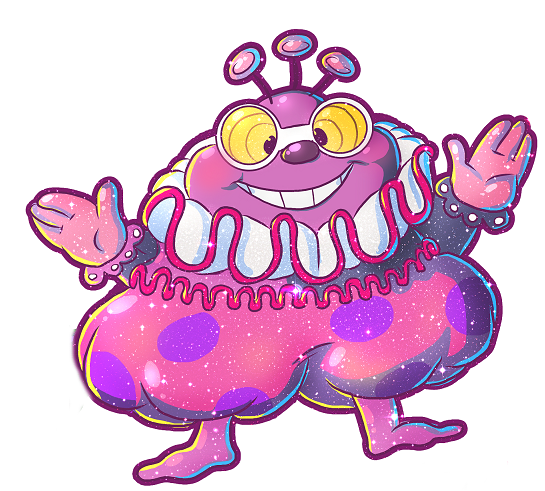 Syntax-Directed
Definition
25
SDD: Parse Tree Processing MultitoolProcessing Parse Trees
SDD is a flexible tool for assigning meaning to parse trees
Useful beyond compilers
We won’t even use the full power of the technique
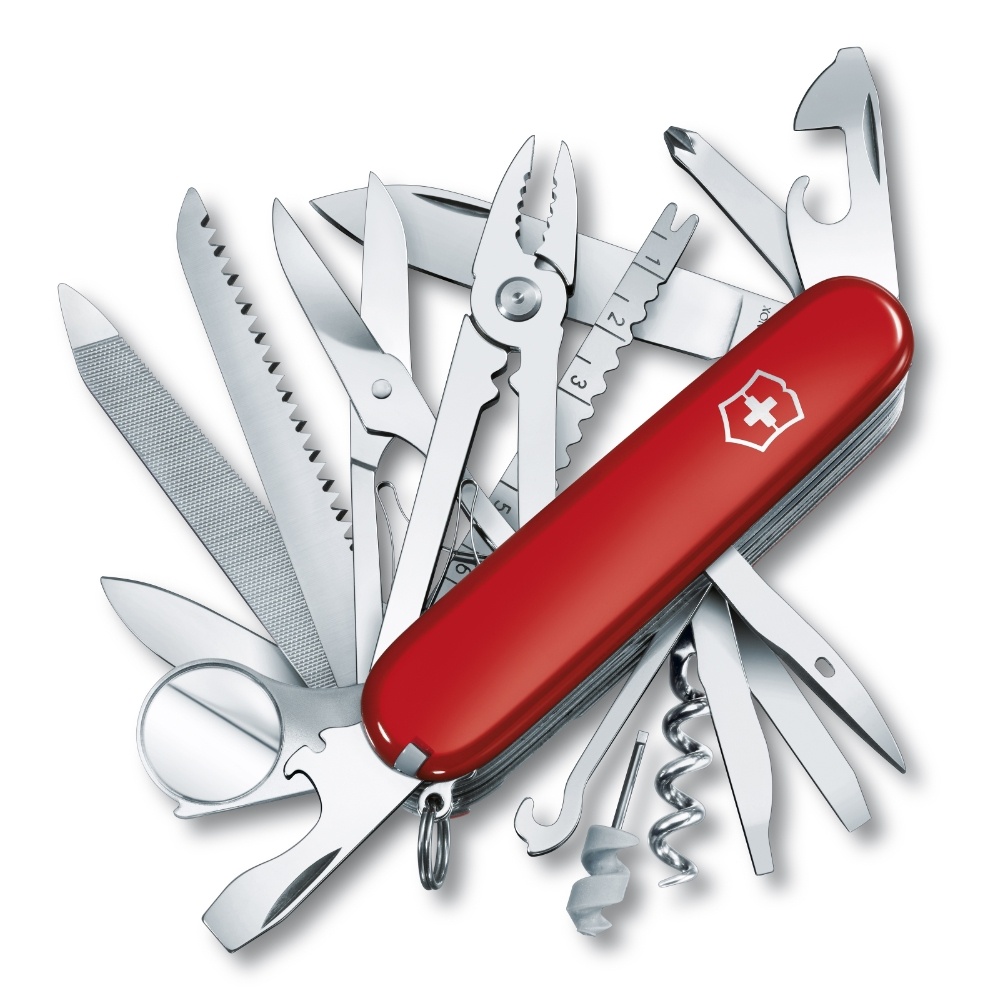 26
SDD: A Different Translation SchemeProcessing Parse Trees
SDD can do more than evaluate expressions
Goal:
Translate arithmetic expression to its number of operators
Operator Count Rules:
Grammar:
{ LHS.trans = E.trans + T.trans + 1}
P1
E ::= E dash T
P2
{ LHS.trans = T.trans }
|  T
P3
T  ::= intlit
{ LHS.trans = 0 }
P4
T  ::= T mult intlit
{ LHS.trans = T.trans + 1 }
27
SDD: A Different Translation SchemeProcessing Parse Trees
2
rule
E
P1
1
0
T
dash
E
rule
P4
rule
P2
0
0
T
intlit
2
mult
T
rule
P3
rule
P3
intlit
1
intlit
1
Operator Count Rules:
Grammar:
{ LHS.trans = E.trans + T.trans + 1}
P1
E ::= E dash T
P2
{ LHS.trans = T.trans }
|  T
P3
T  ::= intlit
{ LHS.trans = 0 }
P4
T  ::= T mult intlit
{ LHS.trans = T.trans + 1 }
28
SDD: Yet Another TranslationProcessing Parse Trees
Myth: SDD translations are always int values
Goal:
Translate arithmetic expression to a list of its int literals
List of integers Rules:
Grammar:
{ LHS.trans = E.trans.extend(T.trans) }
P1
E ::= E dash T
P2
{ LHS.trans = T.trans }
|  T
P3
T  ::= intlit
{ LHS.trans = [intlit.value] }
P4
T  ::= T mult intlit
{ LHS.trans = T.trans.extend([intlit.value]) }
29
SDD: Yet Another TranslationProcessing Parse Trees
[1,2,3]
E
P1
[2,3]
T
dash
[1]
E
P4
P2
[2]
T
intlit
3
mult
T
[1]
P3
P3
intlit
2
intlit
1
Grammar:
{ LHS.trans = E.trans.extend(T.trans) }
P1
E ::= E dash T
P2
{ LHS.trans = T.trans }
|  T
P3
T  ::= intlit
{ LHS.trans = [intlit.value] }
P4
T  ::= T mult intlit
{ LHS.trans = T.trans.extend([intlit.value]) }
30
SDD: Binary NumbersProcessing Parse Trees
Goal:
Translation is the value of the input
CFG		Rules
P1: B ::= 0	LHS.trans = ???
P2:      | 1	LHS.trans = ???
P3:      | B 0	LHS.trans = ???
P4:      | B 1	LHS.trans = ???
Example: 
Input string 10110 
should be 22
31
SDD: Binary NumbersProcessing Parse Trees
Goal:
Translation is the value of the input
CFG		Rules
P1: B ::= 0	LHS.trans = 0
P2:      | 1	LHS.trans = 1
P3:      | B 0	LHS.trans = B1.trans * 2
P4:      | B 1	LHS.trans = B1.trans * 2 + 1
22
Example: 
Input string 10110 
should be 22
B
11
B
0
5
B
1
2
B
1
1
B
0
1
32
SDD: Int Declaration ListProcessing Parse Trees
CFG			Rules
DList 	::=  ε		LHS.trans = “”
   	 |   DList Decl	LHS.trans = Decl.trans + “ “ +  DList2.trans
Decl	::=  Type id ;	if (Type.trans) {LHS.trans = id.value} else {Decl.trans = “”}
Type	::=   int		LHS.trans = true
	 |    bool		LHS.trans = false
“xx  ”
DList
Input string
int xx;
bool yy;
“xx ”
“”
DList
Decl
Translation is a String of int ids
only
false
Type
id
“xx”
“”
DList
Decl
true
bool
Type
id
ε
int
33
BISON: A tool for SDD 
Assigning Meaning to Parse Trees
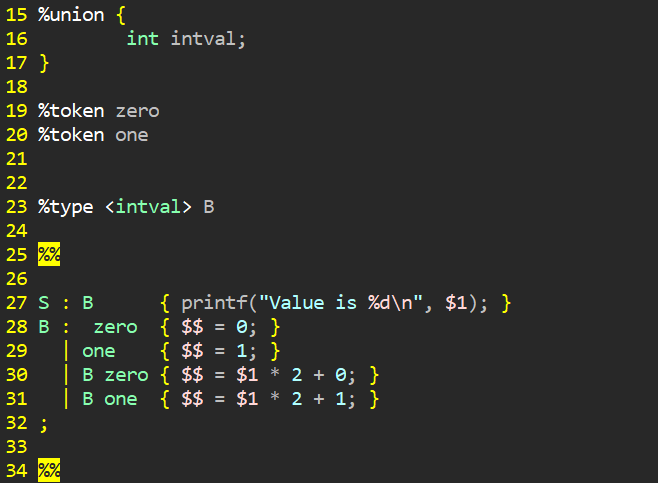 34
Next Time
Lecture Preview
Discuss a use of SDD of particular use to Compilers:
Translating the parse tree into an Abstract Syntax Tree
35